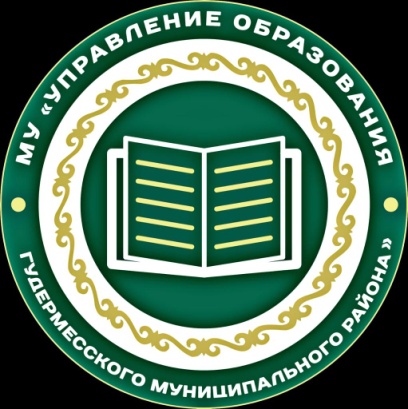 Введение обновленныхФГОС НОО и ФГОС ООО (для родителей)(27.04.2022г.)
Мусалова М.Б., начальник отдела образования 
Шаройского муниципального района
Обновленные ФГОС НОО и ФГОС ООО
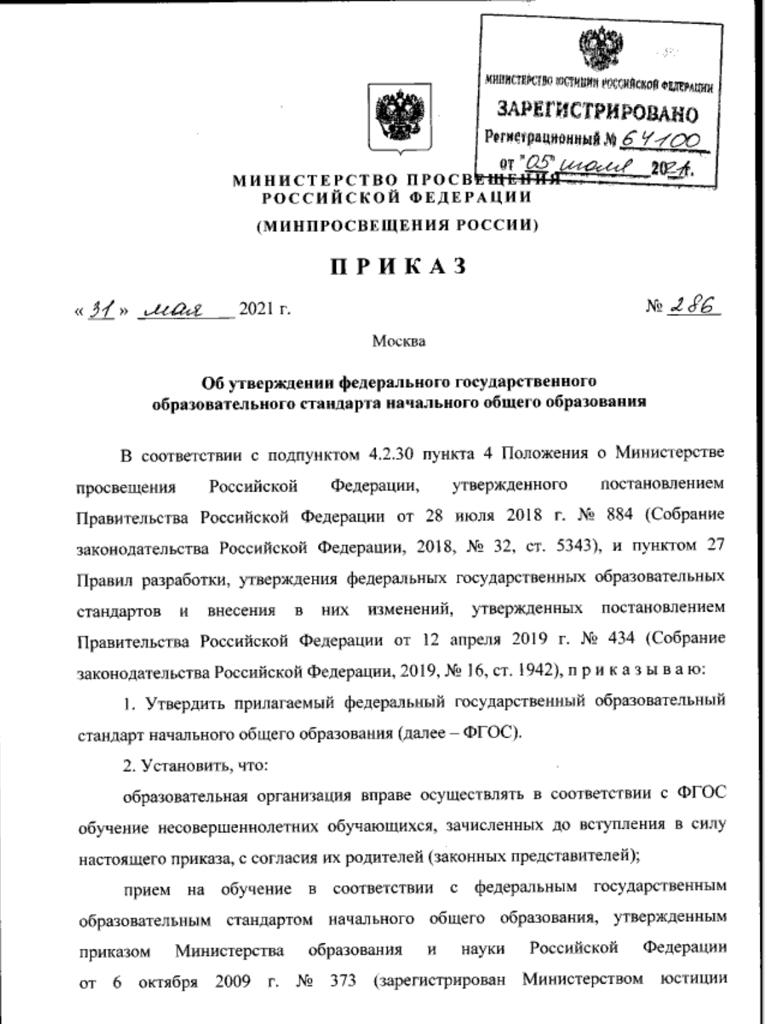 С сентября  2022  года  ученики 1-х  и  новых 5-х классов будут обучаться  только по обновленным ФГОС
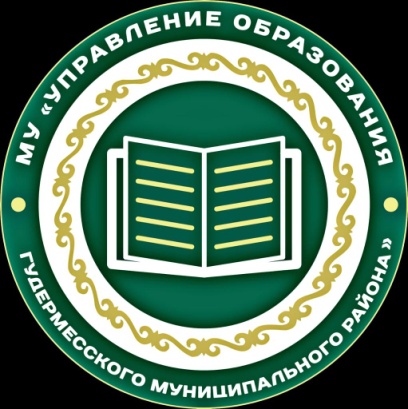 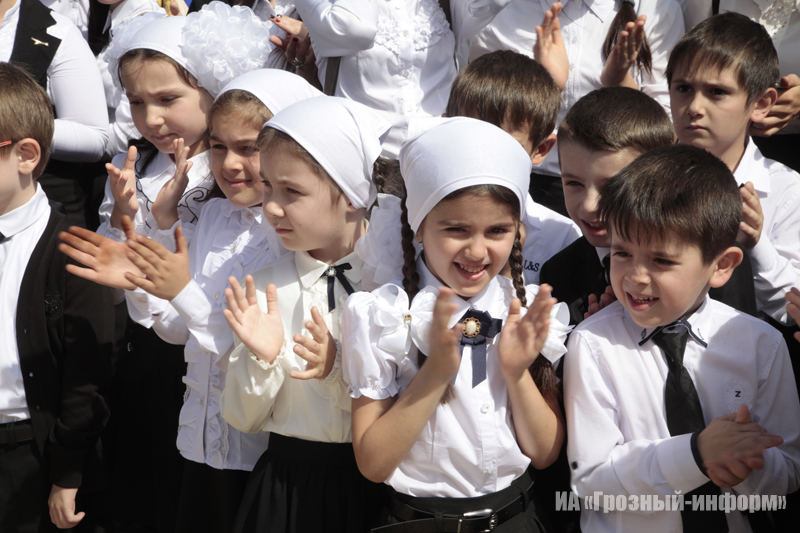 С сентября  2022  года  ученики 1-х  и  новых 5-х классов будут обучаться  только по обновленным ФГОС
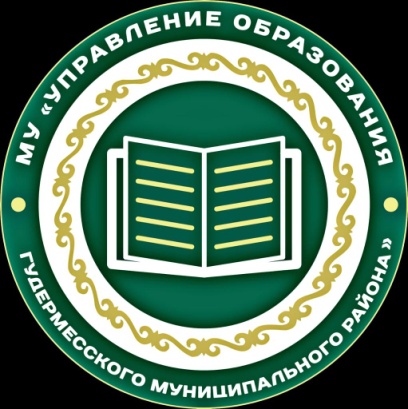 Минпросвещения  РФ запретило  принимать на обучение по старым  ФГОС в 1-е   и   5-е   классы с  2022/2023 учебного года.
Дети, которые    на    этот    момент  продолжают обучение в школе,  вправе    продолжить обучение по  старым ФГОС или перейти на  обновленные.
Аудиторных занятий 
стало меньше
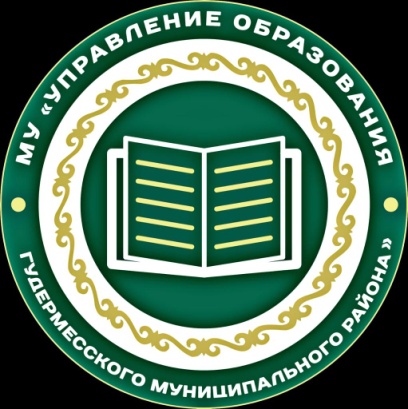 Новый стандарт снизил максимальный предел часов аудиторной нагрузки:
с 3345 до 3190 – для начальной школы; 

с 6020 до 5549 – для основной школы. 

Это значит, что у школьника будет меньше на 1-3 урока в неделю. 

Но это не скажется на качестве обучения!
Сделали ставку на вариативность обучения.
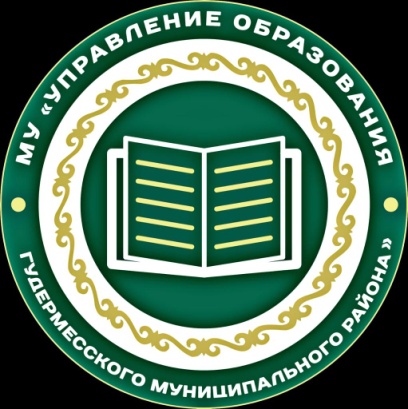 Теперь школа обязана еще больше индивидуализировать программу, 
в том числе:
Вводить углубленное изучение предметов;

Комбинировать разные объемы образовательных единиц – 
предметы, курсы, модули;

Разрабатывать индивидуальные учебные планы по желанию 
детей и родителей


 разрешили по-разному вести образовательный процесс в разных 
группах, даже если дети из этих групп входят в один класс.
Родной язык и второй иностранный уже не обязательны
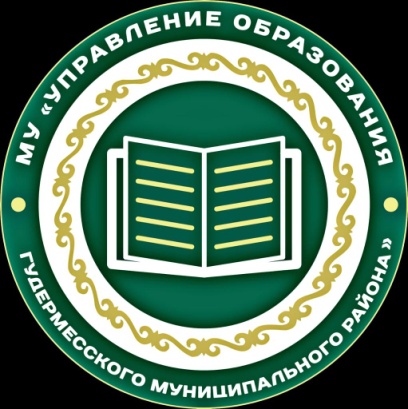 Предметы «Родной язык», «Литературное чтение на 
родном языке», «Родная литература», 
«Второй иностранный язык» теперь можно вводить, 
если есть заявление родителей и ресурсы у школы.
Конкретизировали требования к итоговым знаниям учеников – не только предметным, но и личностным.
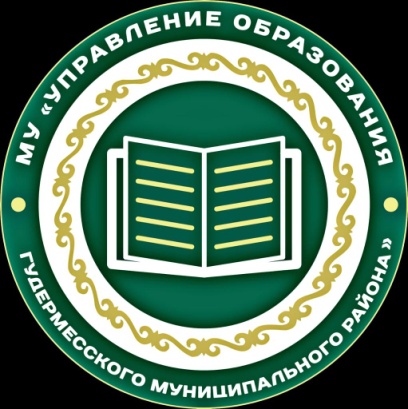 Детям станет понятнее, чего от них хотят учителя и 
Классные руководители.

Родителям будет проще контролировать успехи детей и 
Работу педагогов
Пример требований по иностранному языку в начальной школе
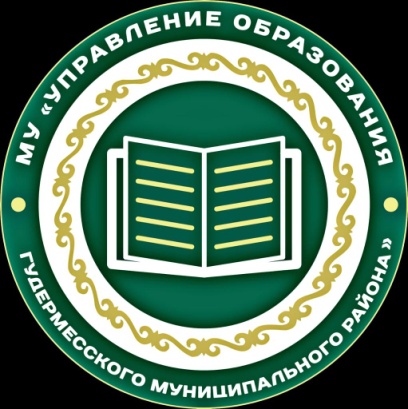 Письменная речь. Выпускник должен:
Владеть техникой письма;
Заполнять простые анкеты с личной информацией по 
нормам, принятым в стране изучаемого языка;
Писать электронное сообщение личного характера объемом до 40 слов с опорой на предъявленный педагогом образец.